Repetition & Rhythm
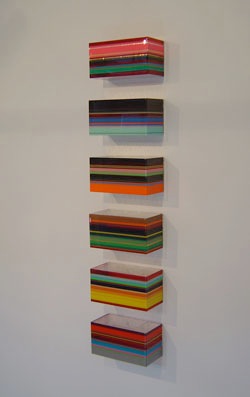 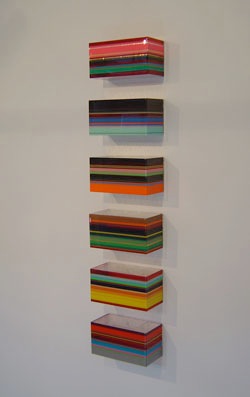 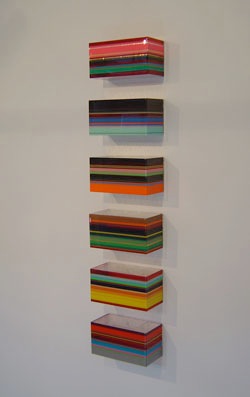 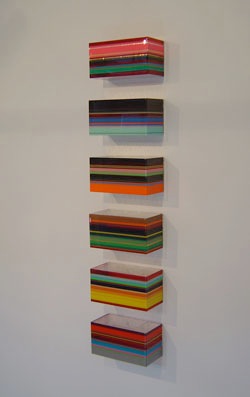 Rana Begum, 2005
Repetition: An element repeated in a work
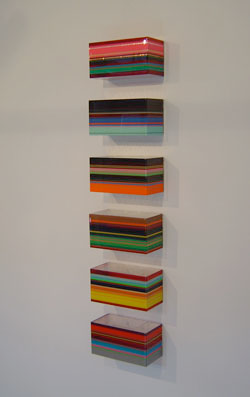 Rhythm:  The repetition of a series of elements over time and/or space
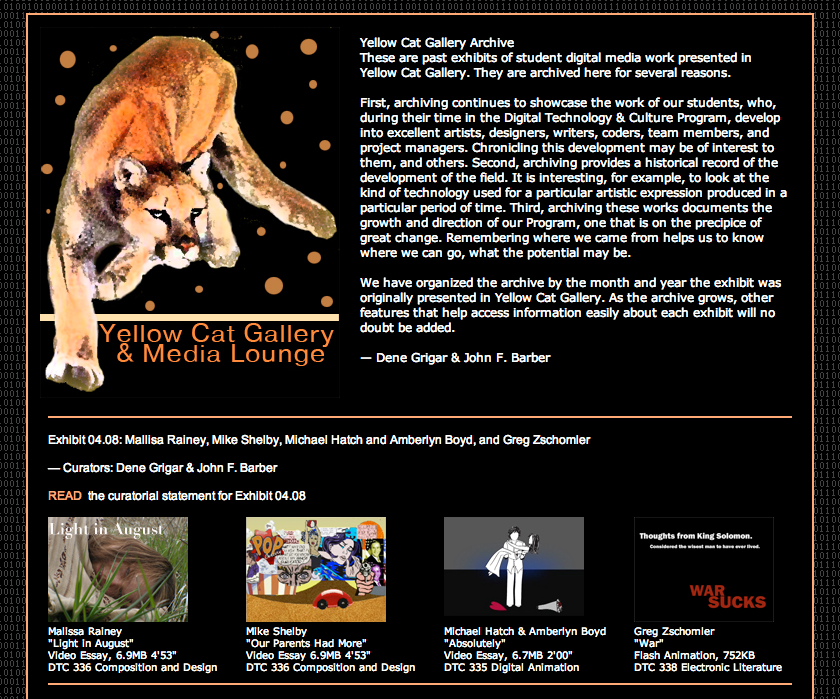 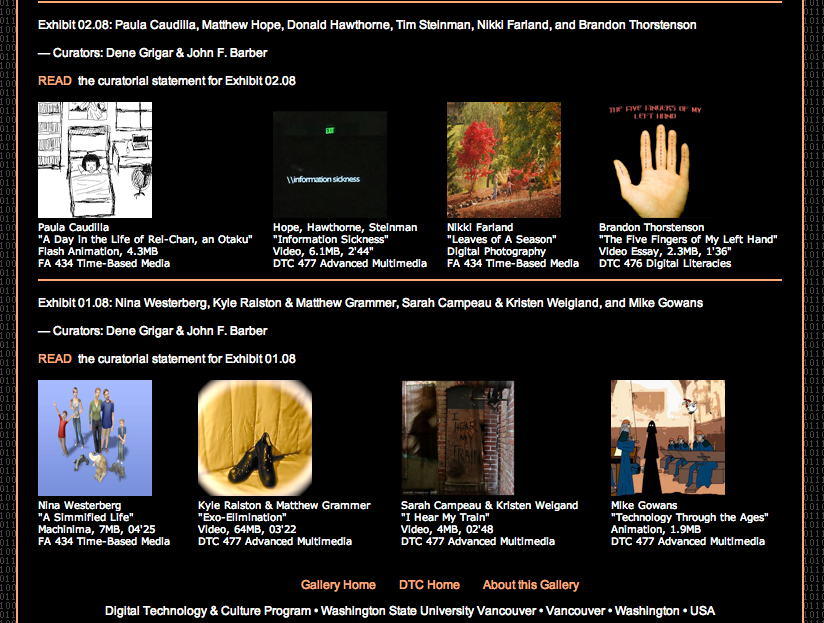 Visual Vocabulary:  
Recognizable patterns 
used in design
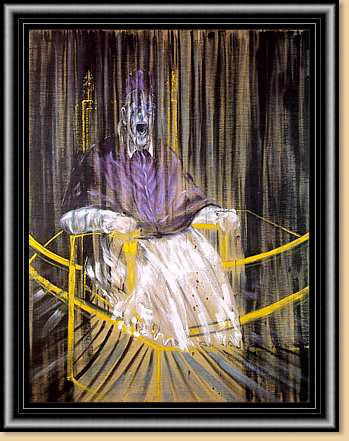 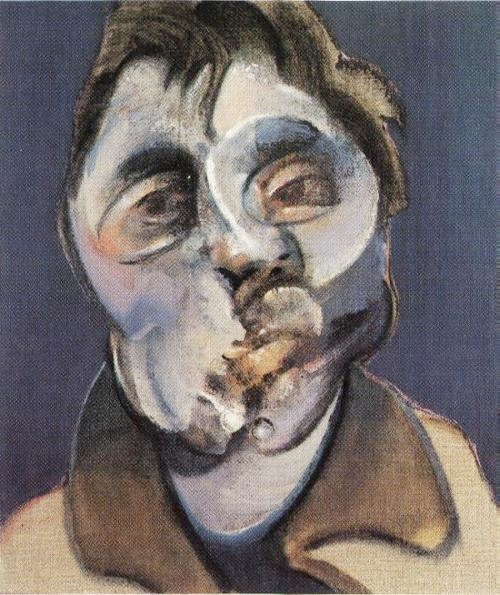 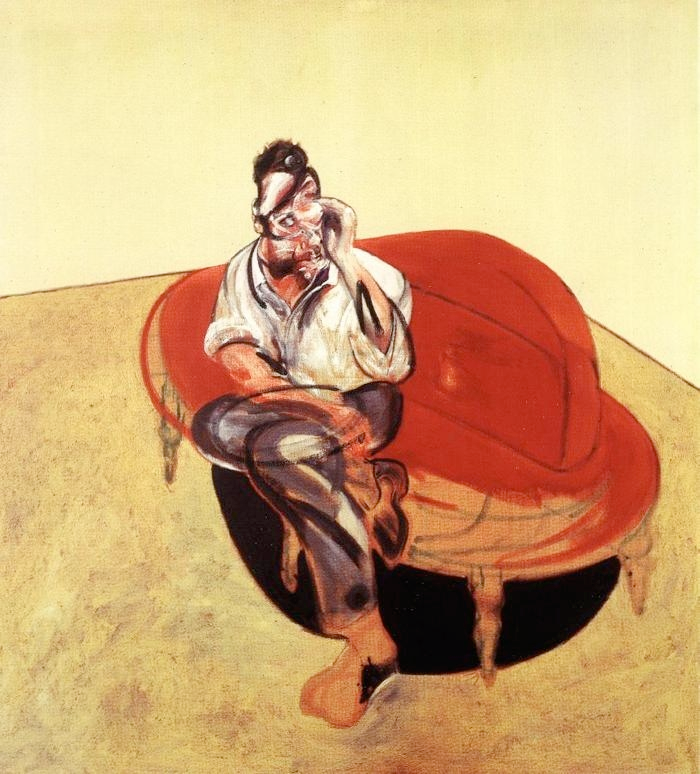 Francis Bacon, Self-portrait, 1969
Francis Bacon, Study after Velazquez's Portrait of Pope Innocent X, 1953
Francis Bacon, Portrait of Lucian Freud on Orange Couch,
1965
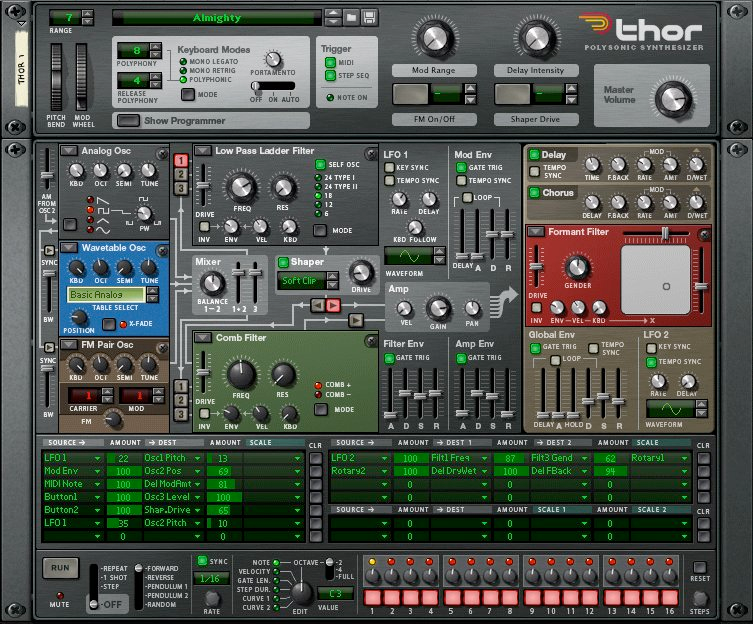 Reason interface
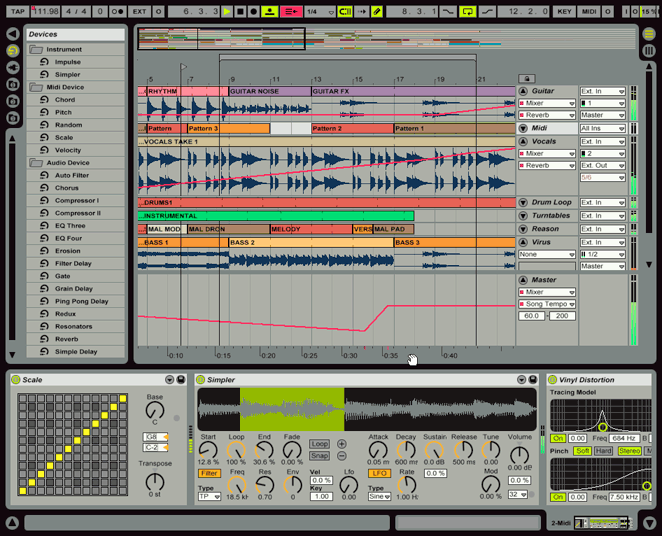 Ableton Live interface
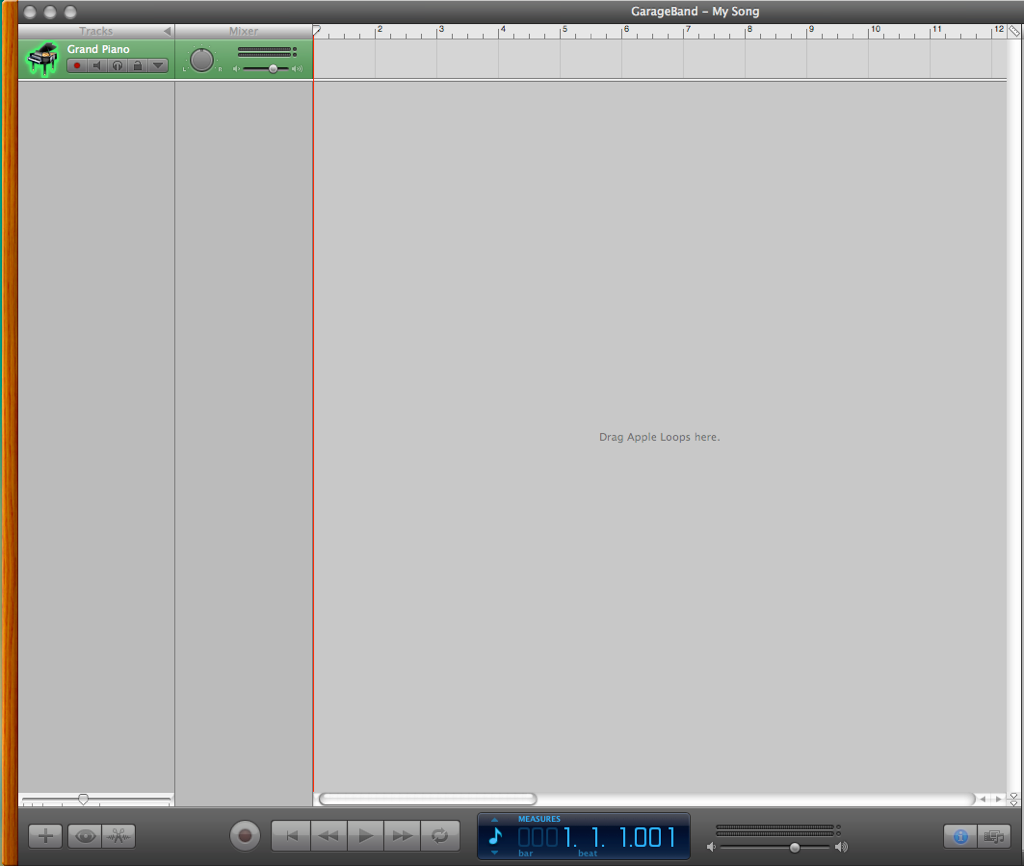 Garage Band interface
Altering Rhythm
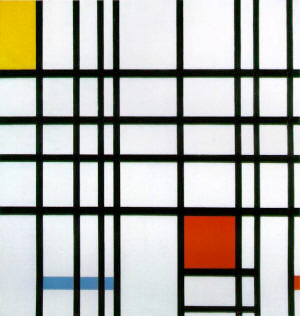 Piet Mondrian, Composition with Red, Yellow and Blue, 1921
Ericka Walker
Non Linear Rhythm: The arrangement of elements in different areas of an image in a way that creates balance.